山东明硕智能
科技有限公司
CHAPTER
01
公司介绍与职位概述
公司简介
公司名称
成立时间
2022年
山东明硕智能科技有限公司
公司性质
主营业务
智能设备研发、生产、销售及技术服务；软件开发及系统集成。
民营科技企业
实习薪资与福利
福利待遇
实习薪资
节日福利、周末单休、提供免费午餐等
3000
提交简历
后续有工作人员沟通
培训机会
职业发展
提供全面的入职培训及技能提升机会
优秀员工有机会成为公司正式员工，并享受更丰厚的薪资待遇及晋升机会
CHAPTER
02
JavaWeb工程师招聘
岗位职责
系统设计与开发
根据产品需求，参与系统架构设计，负责JavaWeb应用的模块设计与开发，确保代码质量、性能及可扩展性。
代码维护与优化
对已上线系统进行日常维护，包括bug修复、性能优化、功能迭代等，确保系统稳定运行。
团队协作与沟通
与产品经理、UI设计师、前端工程师、测试工程师等紧密合作，参与需求分析、系统设计、评审及测试等各个环节，确保项目顺利进行。
技术文档编写
编写相关技术文档，包括设计文档、使用手册等，确保团队成员及后续维护人员能够理解和使用系统。
任职要求
教育背景：计算机科学与技术、软件工程或相关专业本科及以上学历。
工作经验：具备2年以上JavaWeb开发经验，有成功上线项目案例者优先。
技能要求：熟练掌握Java编程语言及常用框架（如Spring、MyBatis等），熟悉HTML、CSS、JavaScript等前端技术；了解数据库原理，能熟练使用MySQL、Oracle等关系型数据库；了解Linux操作系统及常用命令。
素质要求：具备良好的团队合作精神和沟通能力，能够承受一定的工作压力；具备较强的学习能力和问题解决能力，能够独立分析和解决问题；对技术有浓厚的兴趣，关注行业动态和技术发展趋势。
技能要求
前端技术
了解HTML、CSS、JavaScript等前端技术，能够进行简单的前端页面开发或与前端工程师协作完成页面集成。
框架应用
数据库操作
熟悉Spring、MyBatis等主流JavaWeb开发框架，能够灵活运用这些框架进行项目开发。
熟悉数据库原理，能够熟练使用SQL语句进行数据库操作，了解数据库优化技术。
03
02
04
编程能力
系统集成
熟练掌握Java编程语言及常用框架，能够高效完成编码任务。
了解Web服务、SOAP/RESTful API等系统集成技术，能够进行跨系统数据交换和接口开发。
01
05
CHAPTER
03
实施运维工程师招聘
岗位职责
负责公司产品的实施、部署和运维工作，确保产品正常运行和高效稳定。
与客户保持良好沟通，了解客户需求，提供技术支持和解决方案。
协调内外部资源，解决项目实施过程中遇到的技术问题和挑战。
编写和维护项目实施文档、技术手册和运维流程。
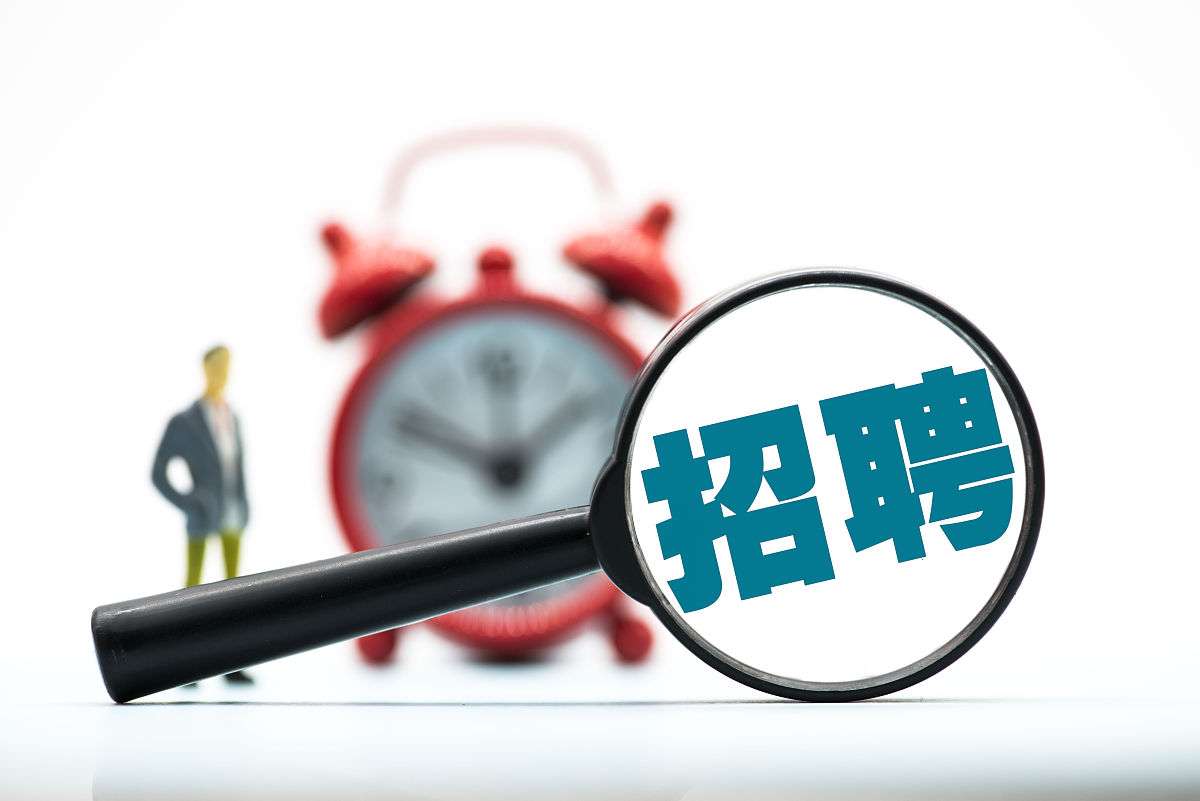 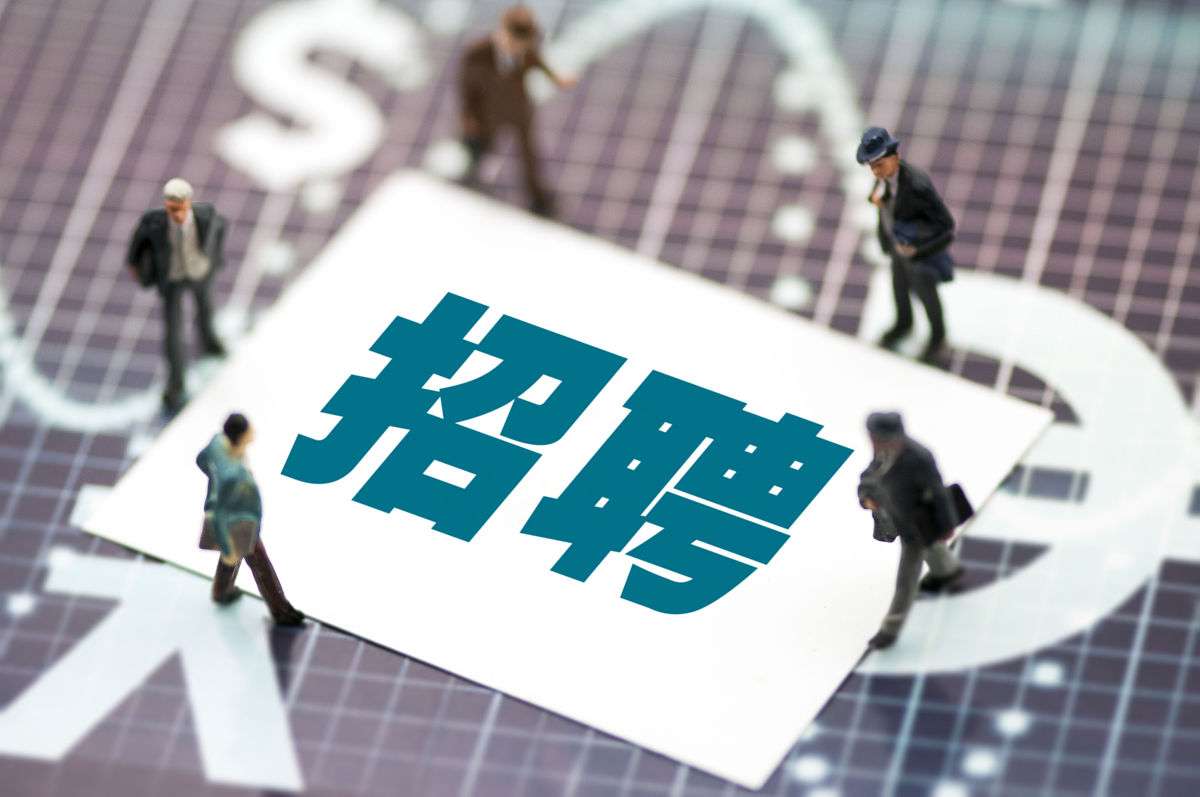 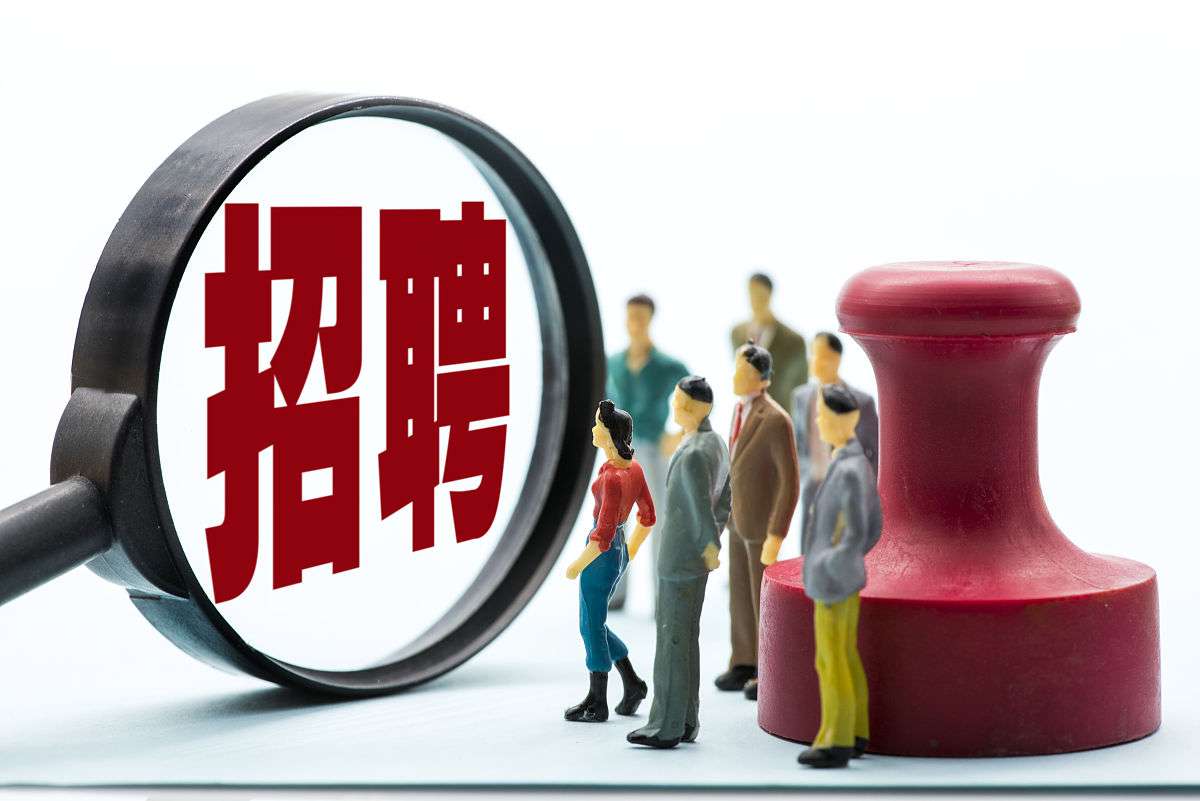 任职要求
计算机或相关专业本科及以上学历，具备扎实的计算机理论基础和实战经验。
熟练掌握Linux操作系统和常用服务器配置，了解网络安全和数据备份。
具备良好的沟通能力和团队协作精神，能够与客户和团队成员有效沟通。
具备较强的学习能力和解决问题的能力，能够快速适应新技术和新环境。
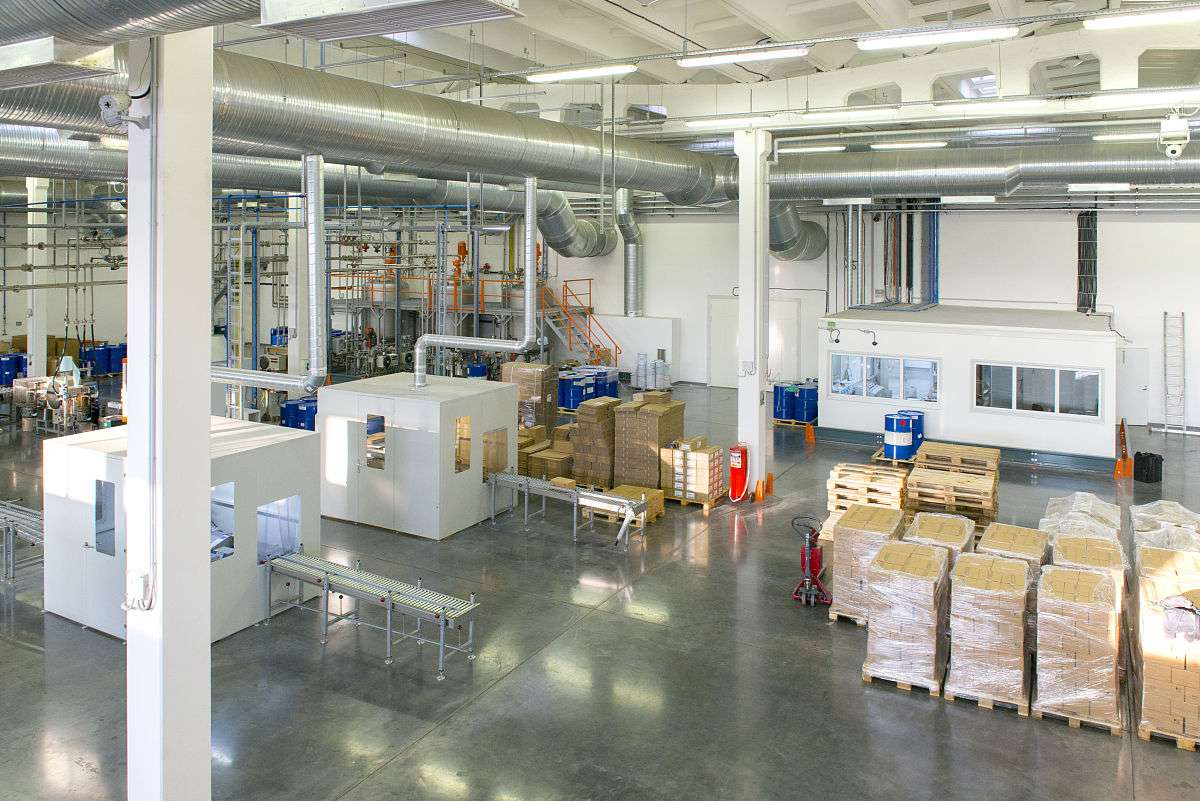 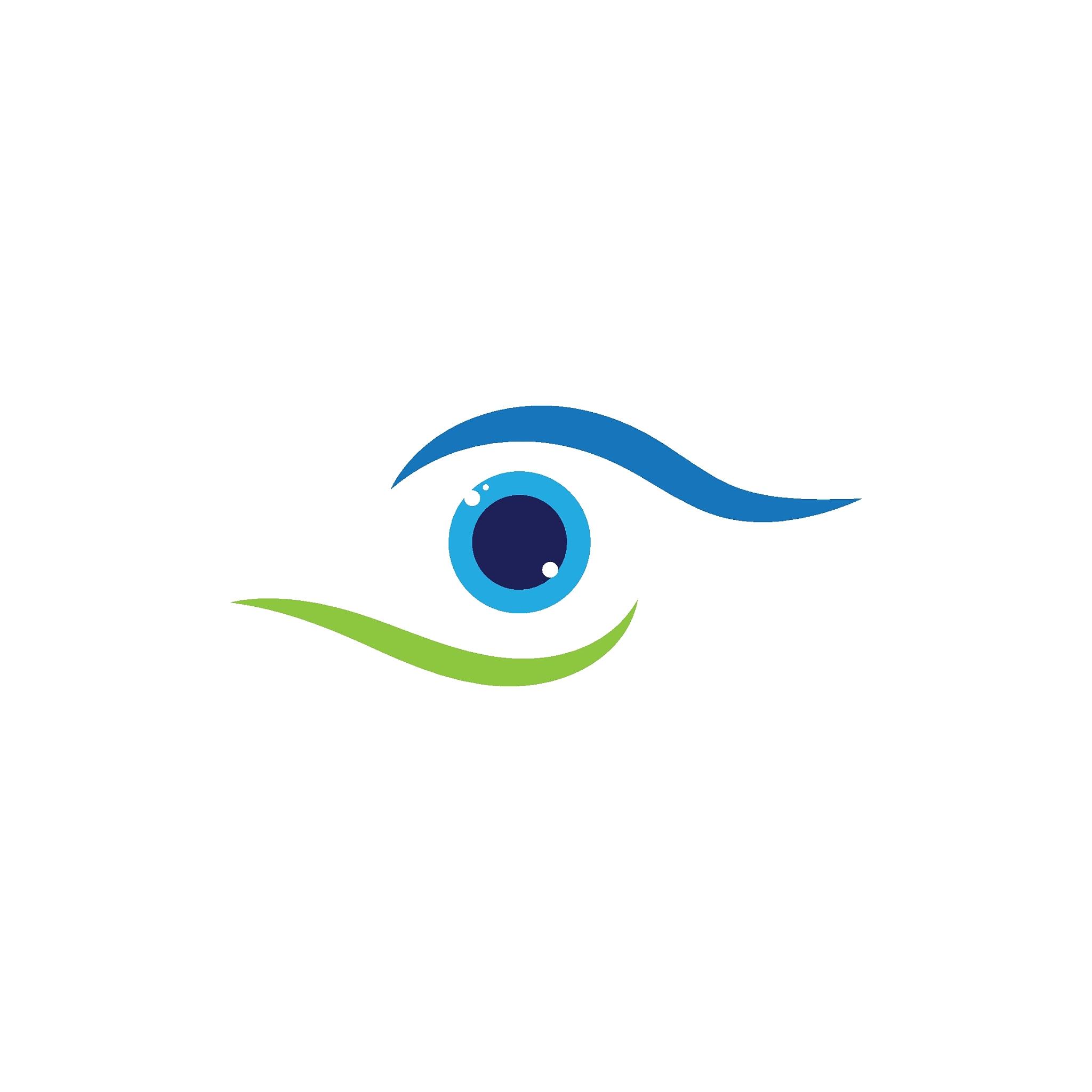 技能要求
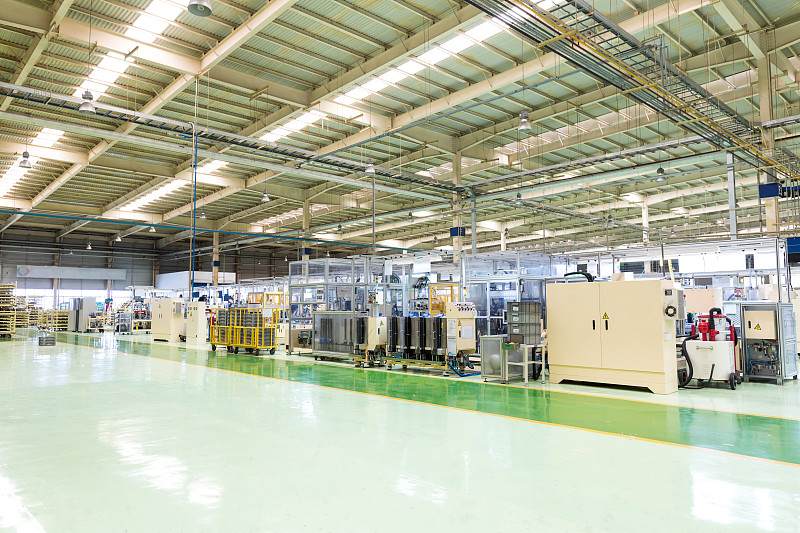 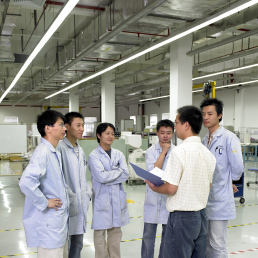 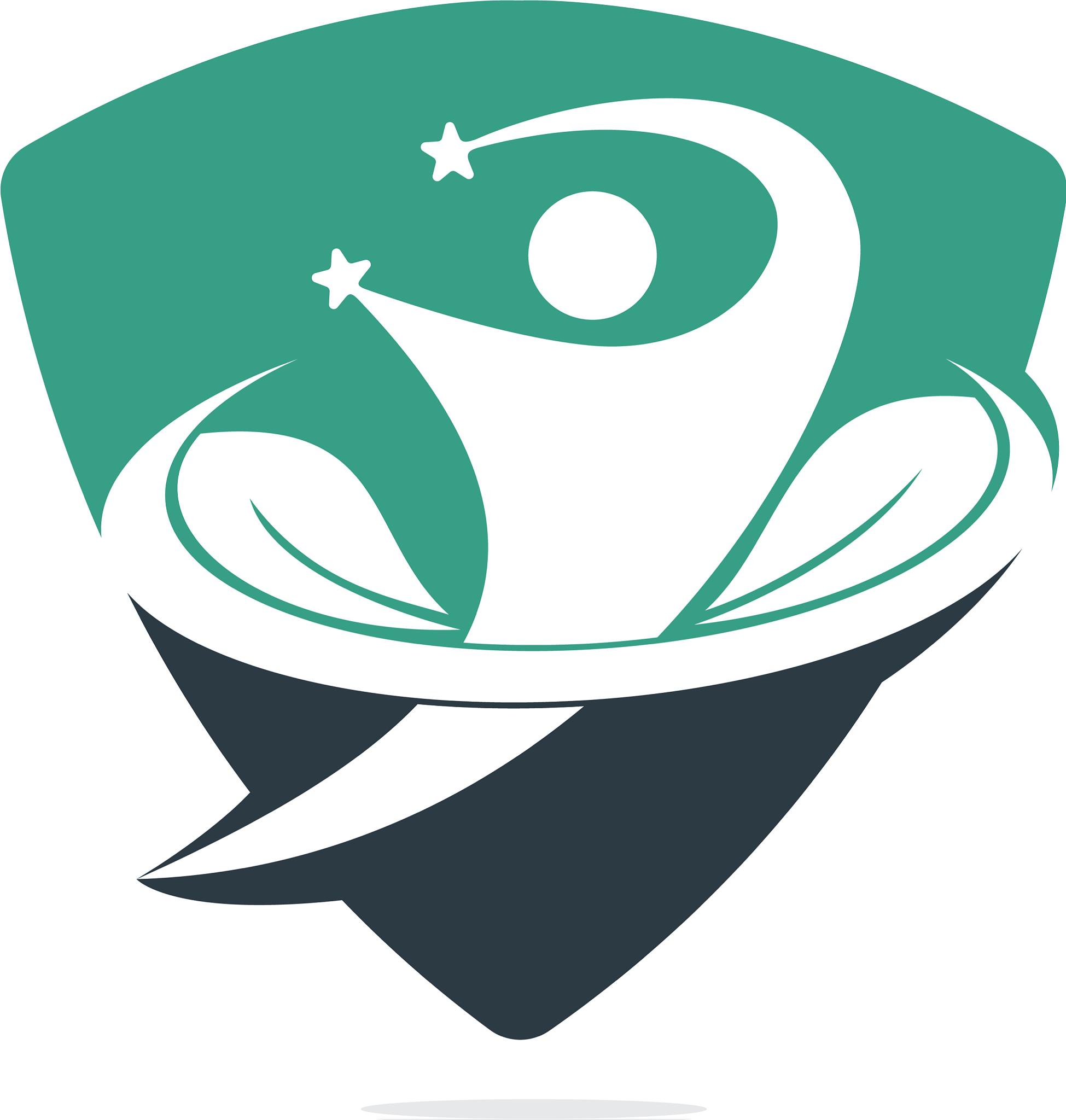 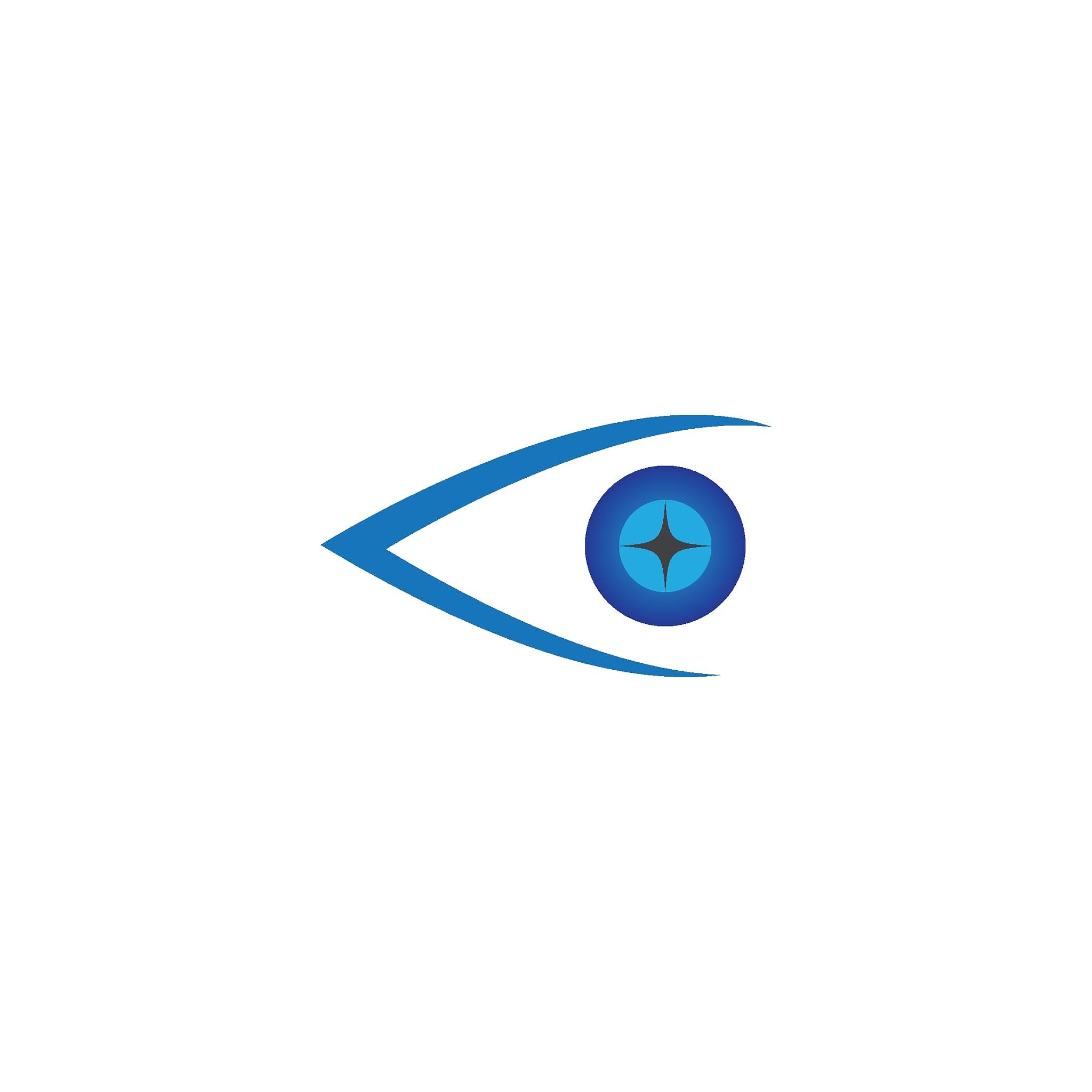 熟练掌握Linux系统管理和维护，包括系统安装、配置、优化和故障排查。
熟悉虚拟化技术，如VMware、KVM等，以及容器技术，如Docker、Kubernetes等。
熟练掌握一种或多种脚本语言，如Shell、Python等，能够编写自动化脚本。
了解主流数据库技术，如MySQL、Oracle等，以及NoSQL数据库，如Redis、MongoDB等。
CHAPTER
04
公司环境与团队介绍
办公环境
绿色生态理念
公司注重绿色生态办公，内部装饰采用环保材料，绿植点缀其间，为员工创造一个舒适、健康的工作环境。
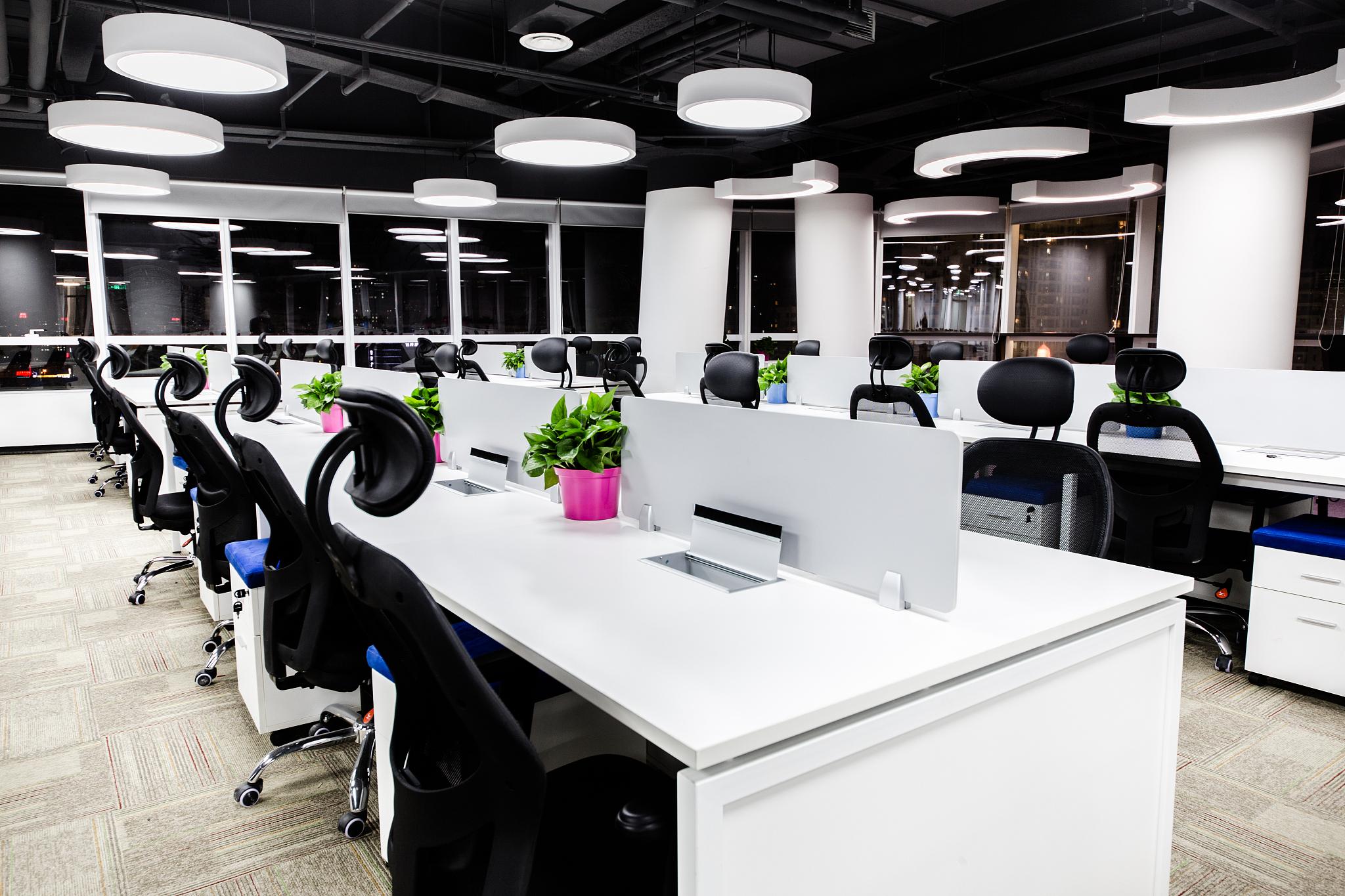 现代化办公场所
山东明硕智能科技有限公司位于山东省济南市历下区经十路11111号华润万象城北地块4号楼2304号，办公环境宽敞明亮，设施先进。
高效办公设施
配备有高性能的电脑、网络设备和办公家具，确保员工能够高效地完成各项任务。
团队介绍
专业研发团队
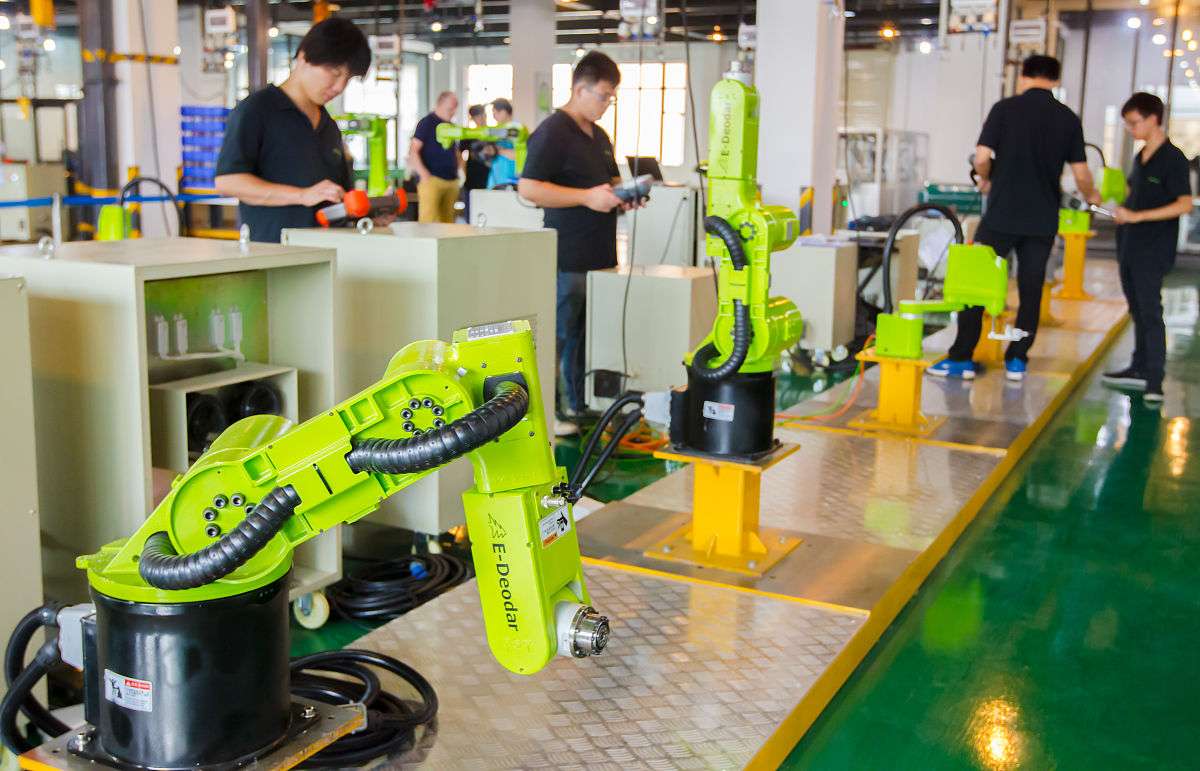 公司拥有由行业专家和资深工程师组成的研发团队，专注于智能机器人的研发、信息技术咨询服务及多项技术服务的开发与推广。
多元化人才结构
团队成员来自不同的专业背景，包括计算机科学、电子工程、自动化等多个领域，形成了多元化的知识结构，为公司的创新发展提供了强大的智力支持。
高效协作机制
公司注重团队协作，建立了完善的项目管理和沟通机制，确保团队成员之间能够高效协作，共同应对挑战，实现公司目标。
企业文化
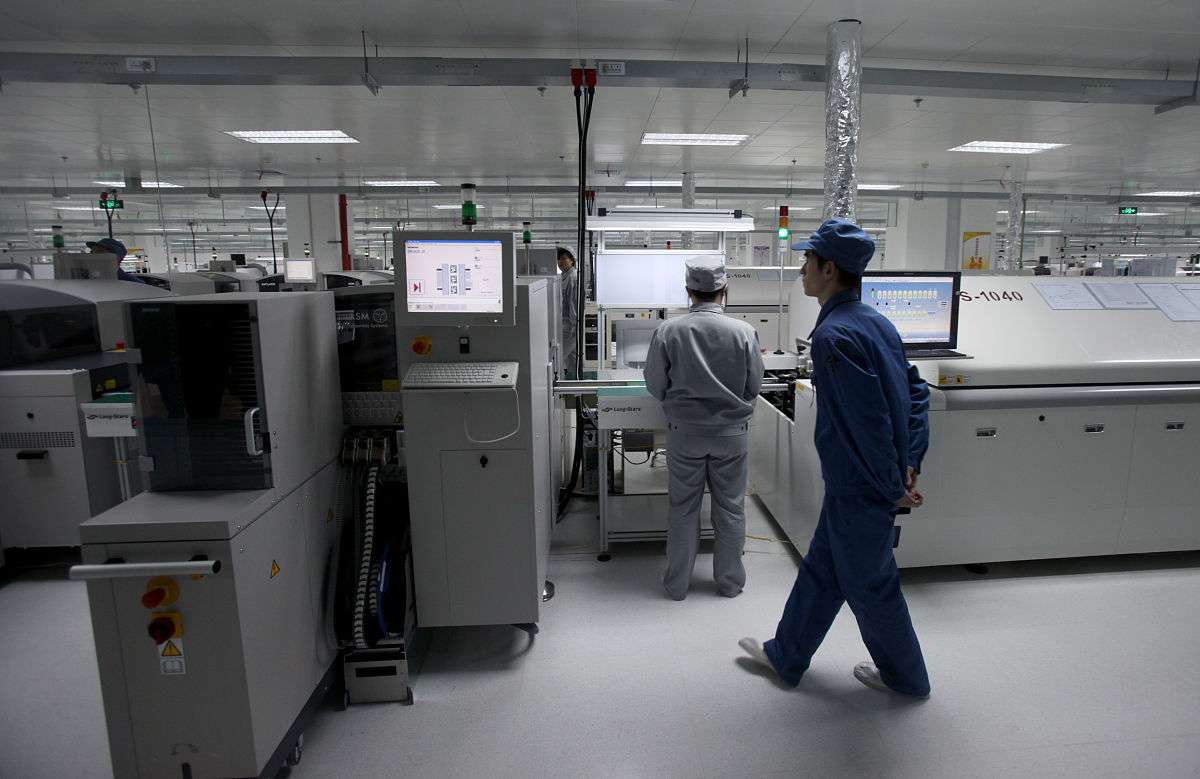 创新驱动发展
公司秉承创新驱动发展的理念，鼓励员工勇于探索、敢于创新，不断推出具有市场竞争力的新产品和服务。
客户至上
公司始终将客户需求放在首位，致力于为客户提供优质、高效、个性化的解决方案和服务。
社会责任
公司积极履行社会责任，关注环保和公益事业，致力于推动社会可持续发展。
培训与发展机会
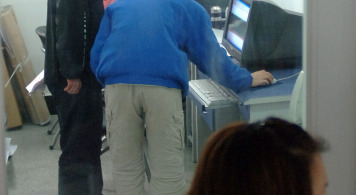 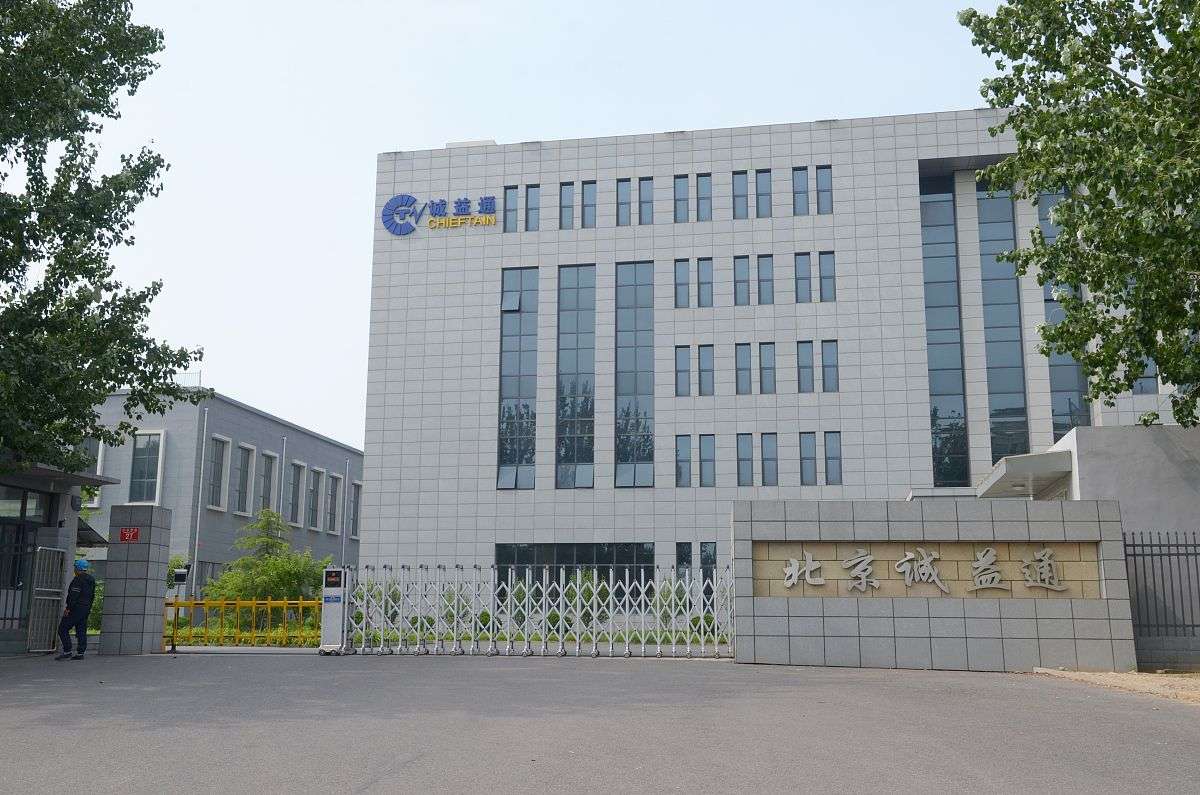 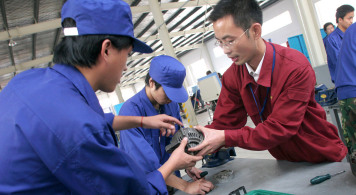 全面培训计划
职业晋升路径
学习型组织
公司为员工提供全面的培训计划，包括新员工入职培训、专业技能培训、领导力培训等，帮助员工不断提升自身能力和素质。
公司建立了完善的职业晋升路径和激励机制，为优秀员工提供广阔的晋升空间和发展机会。
公司倡导建立学习型组织，鼓励员工不断学习新知识、新技能，保持与时俱进的竞争力。
工作地点与联系方式
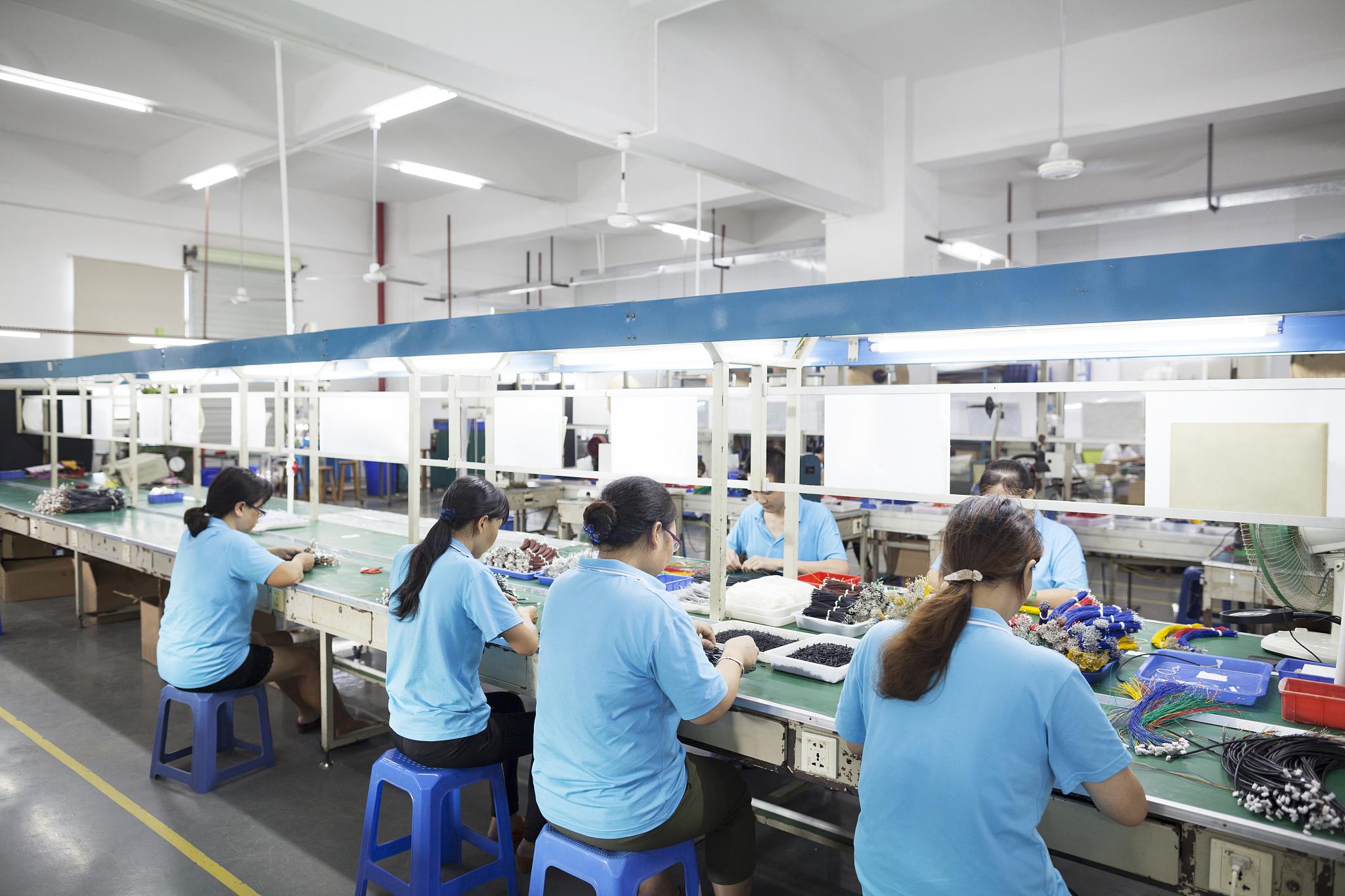 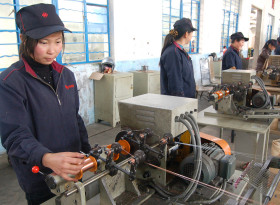 工作地点
联系电话
山东省济南市高新区
经十路11111号华润万象城北地块4号楼2304号
王经理  18266036664
简历投递：276610137@qq.com
THANKS
感谢观看